Tuesday
Division
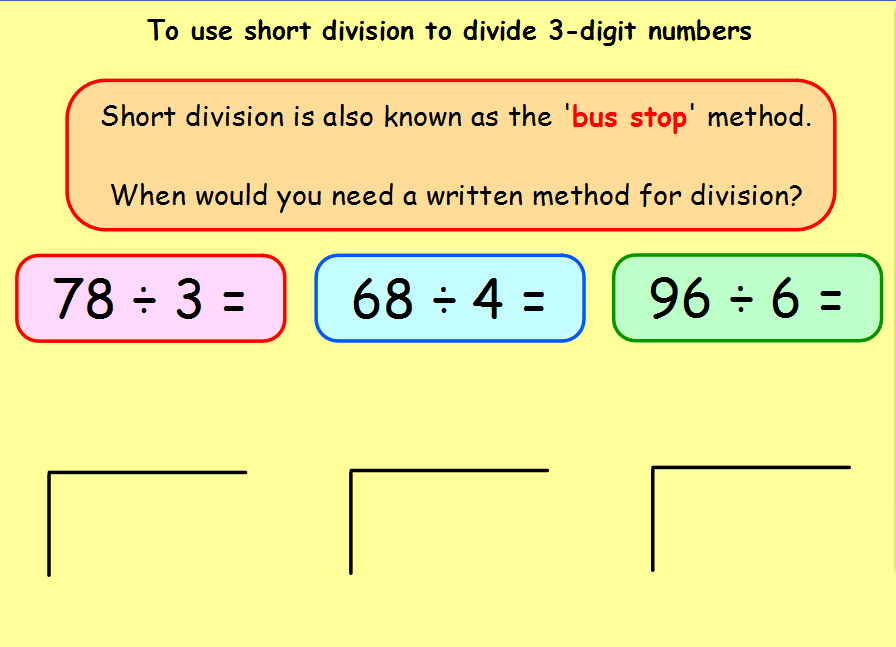 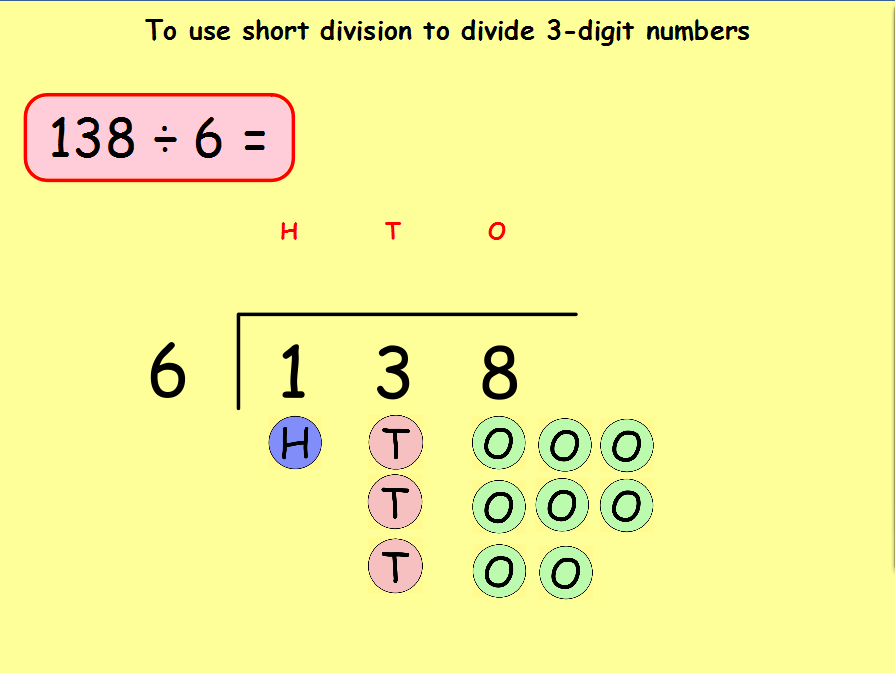 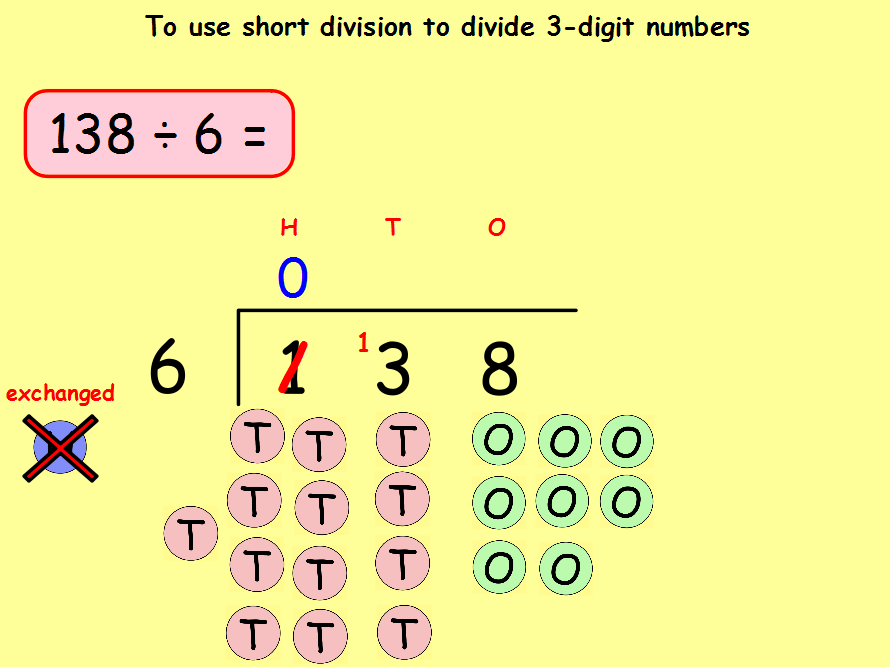 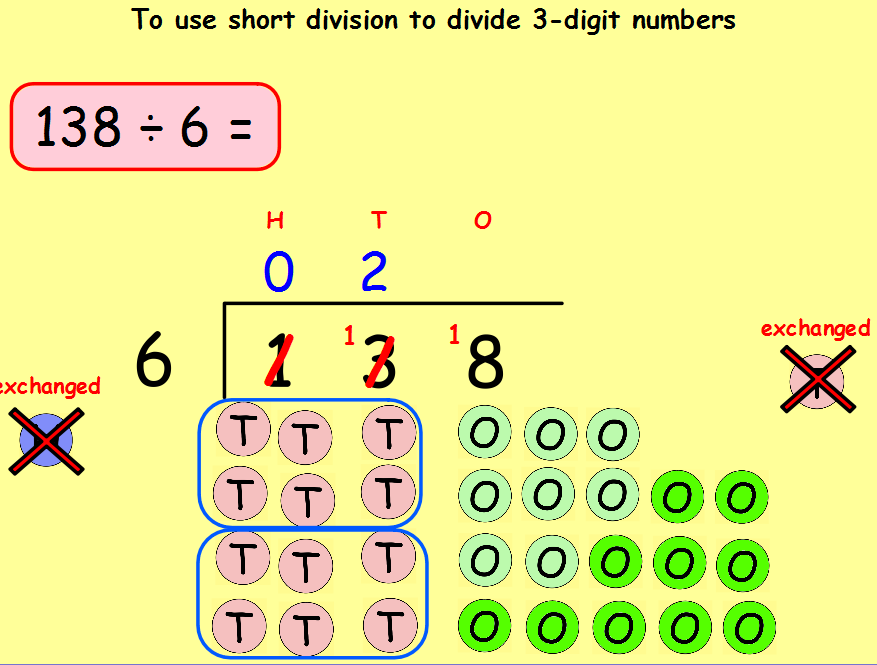 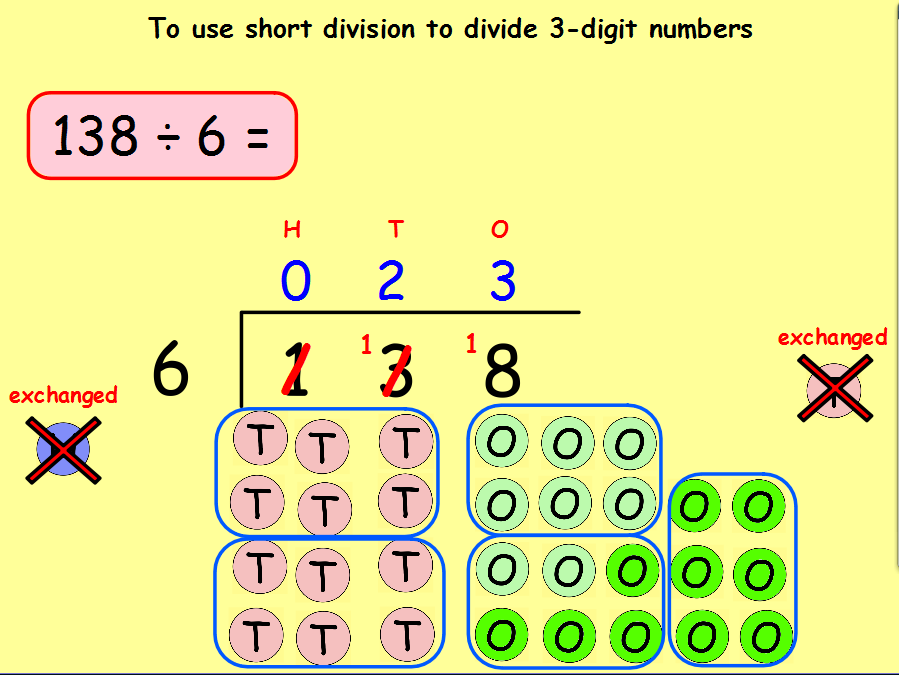 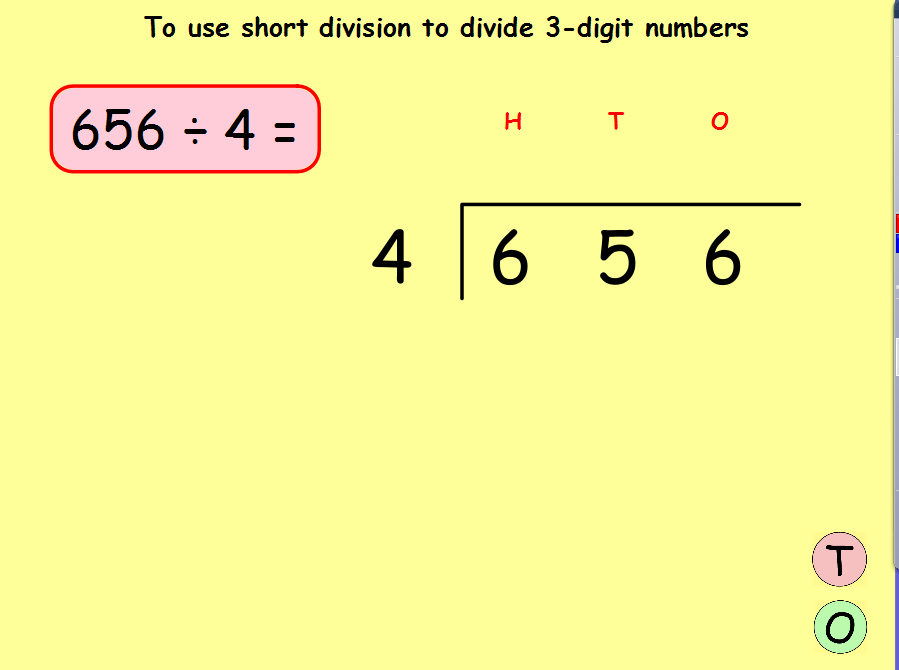 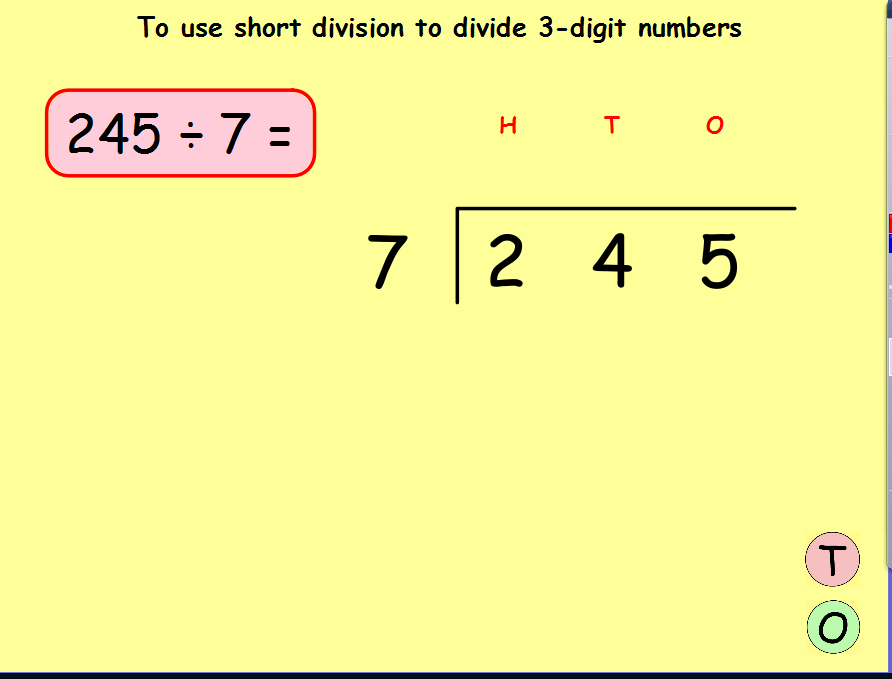 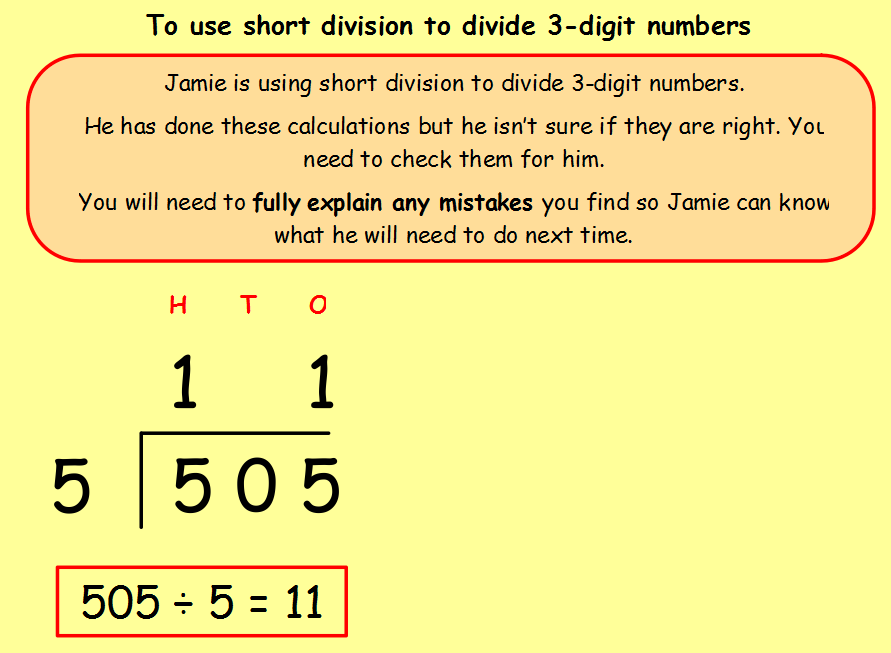